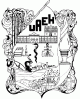 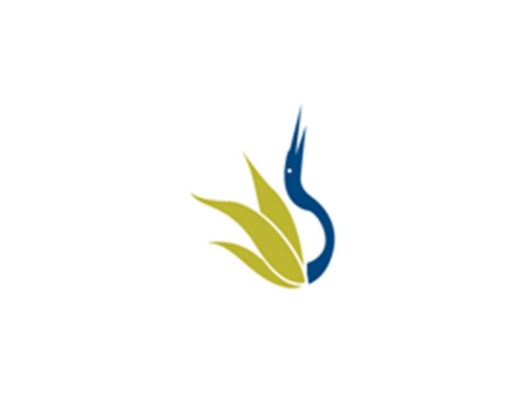 UNIVERSIDAD AUTÓNOMA DEL ESTADO DE HIDALGO
ESCUELA SUPERIOR DE ZIMAPÁN
Ingeniería en procesamiento de recursos minerales

Eventos Pasados y Futuros. 
Inglés II

L.E.I. Carlos Caballero Sánchez

Julio-Diciembre 2016
Tema: Pasado Simple / Simple Past 
Resumen (Abstract) 
El alumno será capaz de expresar acciones pasadas en tiempo y forma estableciendo la diferencia gramatical entre presente y pasado.
 
Students should be able to distinguish past situations in tense and form differentiating present and past issues. 

Palabras claves en idioma (keywords) 
Auxiliar / Auxiliary: Did
Was / were
Verbos regulares e irregulares / Regular and irregular verbs
Objetivo general: El alumno podrá expresar y describir sucesos y eventos pasados personales o de su entorno inmediato practicando su significado y uso, así como la correcta pronunciación.
Nombre de la unidad:

UNIDAD II Eventos Pasados 


Objetivo de la unidad:
Narrar eventos y sucesos personales y de su entorno inmediato haciendo uso del presente y pasado.
Tema:

Simple Past Tense: Regular and Irregular

Introducción:

The simple past expresses an action in the past taking place once, never, several times. It can also be used for actions taking place one after another or in the middle of another action.
Desarrollo del Tema:





For irregular verbs, use the past form (see list of irregular verbs,). For regular verbs, just add “ed”.
Form of Simple Past
Exceptions in Spelling when Adding ‘ed’
Use of Simple Past
action in the past taking place once, never or several times Example: He visited his parents every weekend.
actions in the past taking place one after the other Example: He came in, took off his coat and sat down.
action in the past taking place in the middle of another action Example: When I was having breakfast, the phone suddenly rang.
if sentences type II (If I talked, …) Example: If I had a lot of money, I would share it with you.
Bibliografía del tema:
Go to this website with a classmate to practice what you have learned or reviewed today:

http://www.quia.com/quiz/664418.html
Redston , C., & Cunningham, G. (2005). face2face Pre-intermediate Student's Book. Cambridge: CAMBRIDGE.
Raymond, M. (2001). English Grammar In Use. Cambridge: CAMBRIDGE